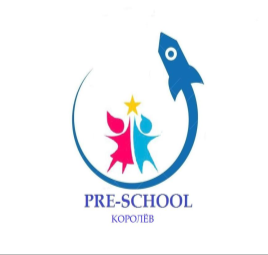 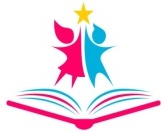 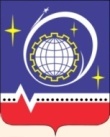 Комитет образования Администрации городского округа КОРОЛЁВ
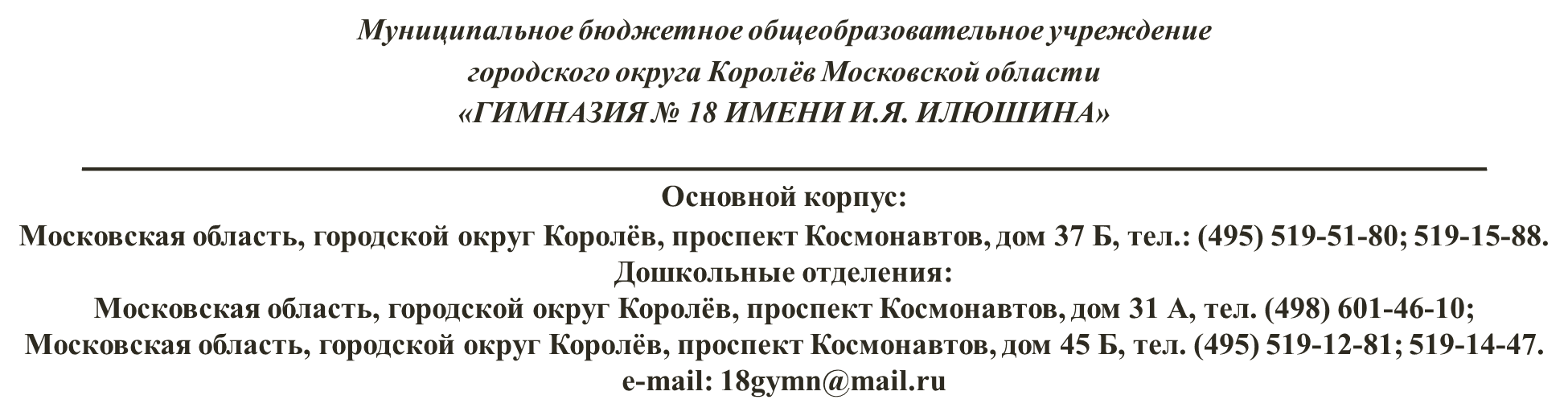 Представление опыта работы по реализации тематической недели «Спортивная карусель: движение и здоровье»
«Плаваем, ныряем, здоровье укрепляем»
Резникова Регина Николаевна, инструктор по физкультуре
Лобачева Елена Владимировна, старший воспитатель
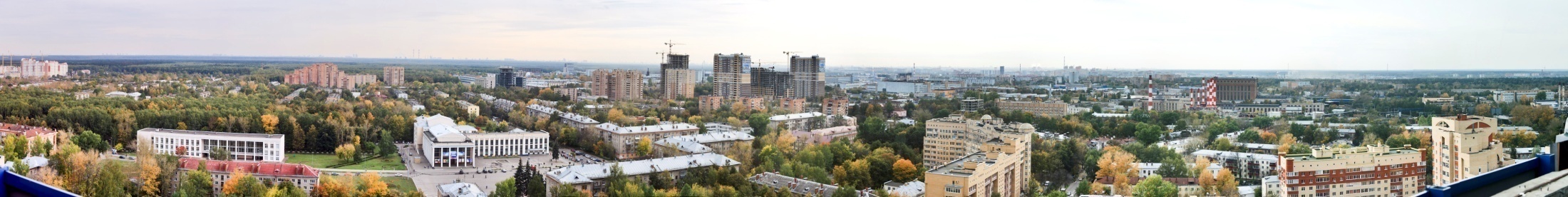 1
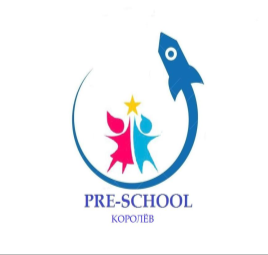 Актуальность
- С 19 августа 2021 года МАДОУ «Детский сад № 16» вошло в состав МБОУ «Гимназия № 18 имени И.Я. Илюшина». 
     
     - В сентябре 2022 года  90% выпускников дошкольного отделения станут учениками гимназии и продолжат обучение плаванию.
2
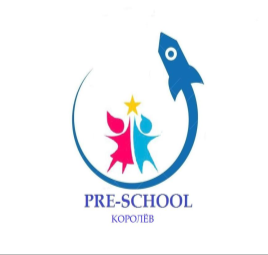 Цель:
Обеспечить непрерывность и преемственность в обучении плаванию детей дошкольного и младшего школьного возраста.
Задачи:
Создать благоприятные и комфортные условия для обучения детей плаванию.
Способствовать улучшению состояния здоровья детей.
Ознакомить и обучить всем способам плавания и совершенствовать технику на всех этапах обучения.
Участники проекта:
1 старшая группа
- 2 подготовительные к школе группы
3
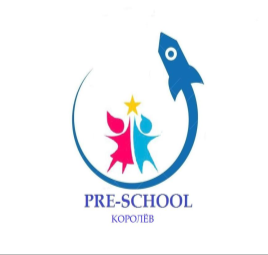 Тематическое  занятие «Морское приключение»
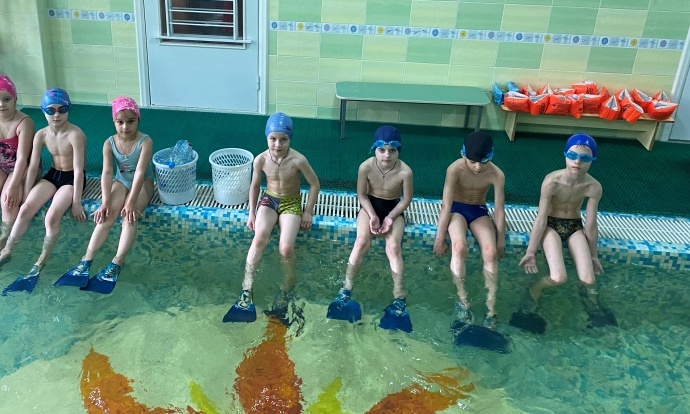 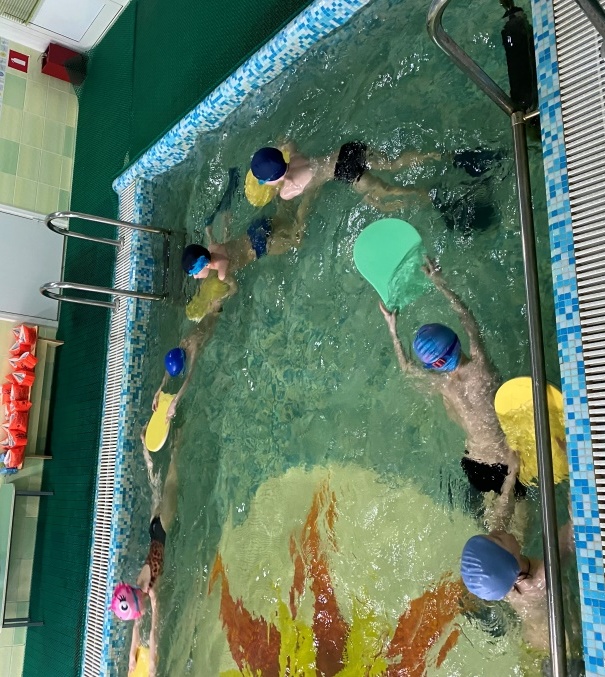 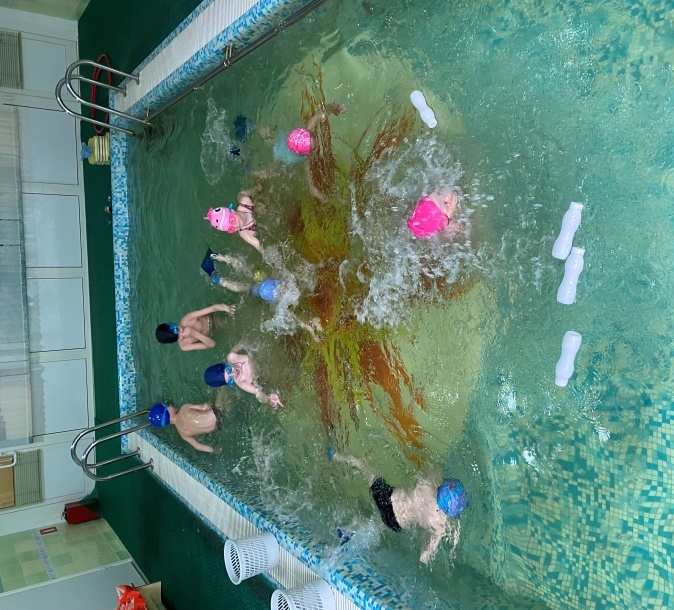 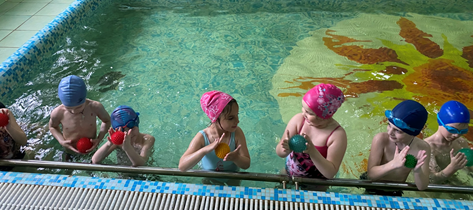 4
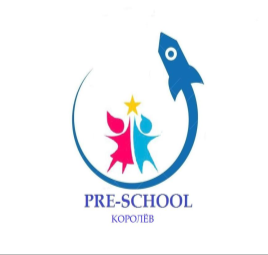 Тематическое  занятие «Морское приключение»
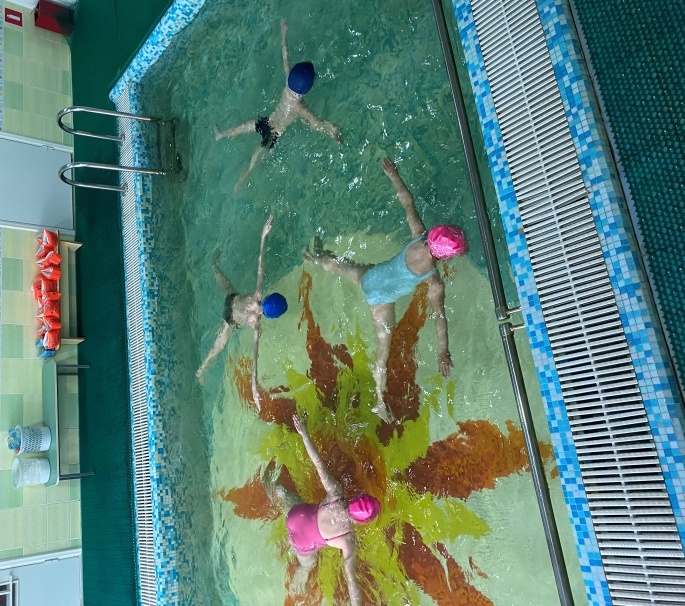 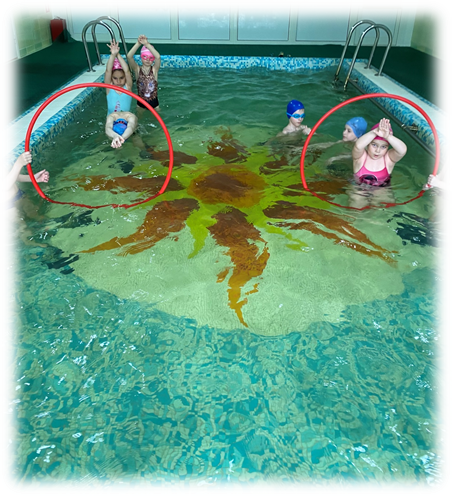 5
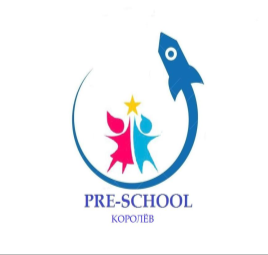 Интегрированное занятие в подготовительной группе «Весёлая рыбалка»
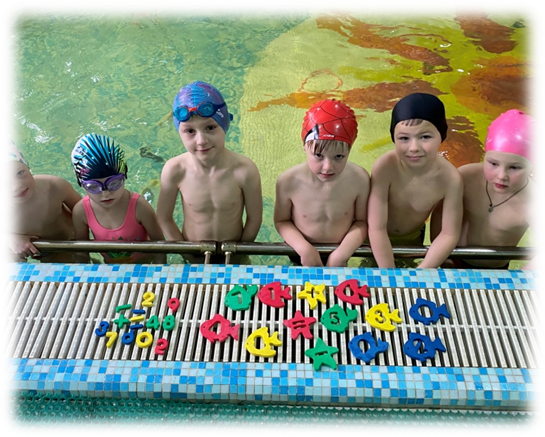 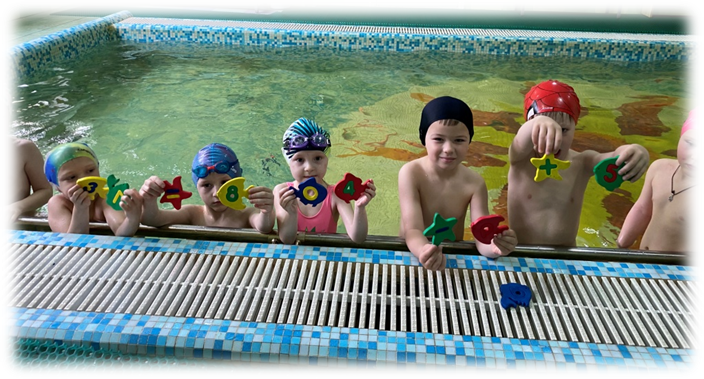 6
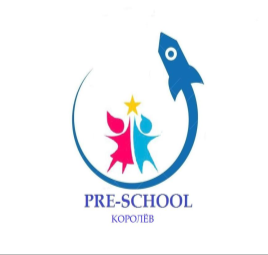 Интегрированное
занятие в подготовительной группе 
«Весёлая рыбалка»
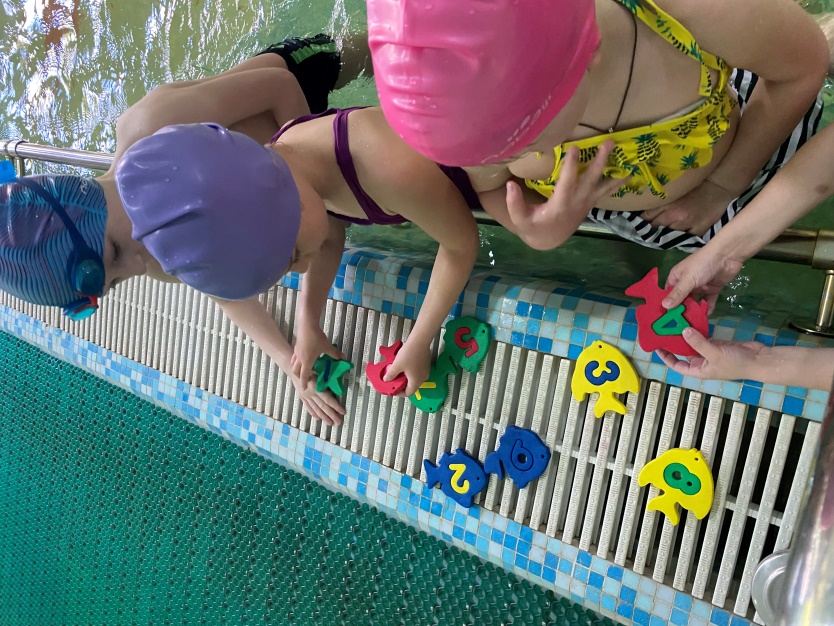 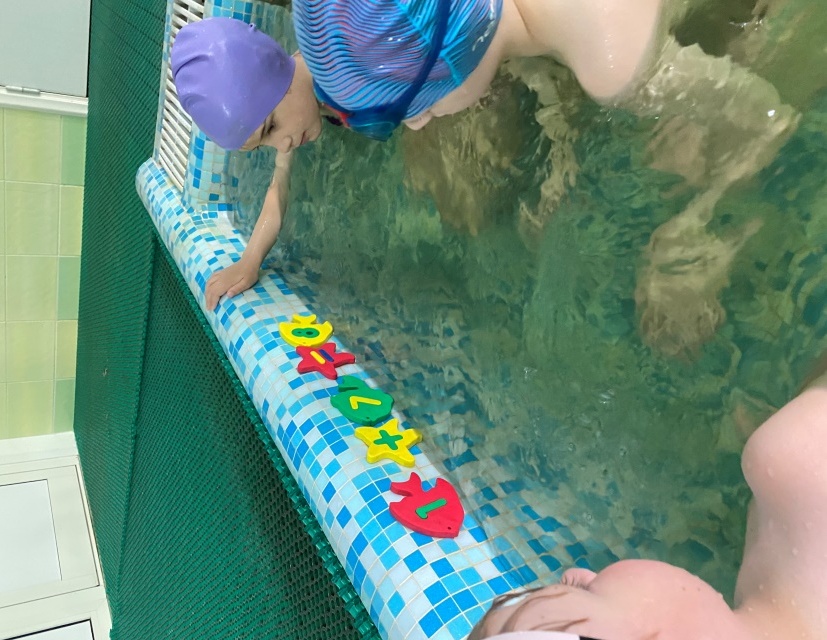 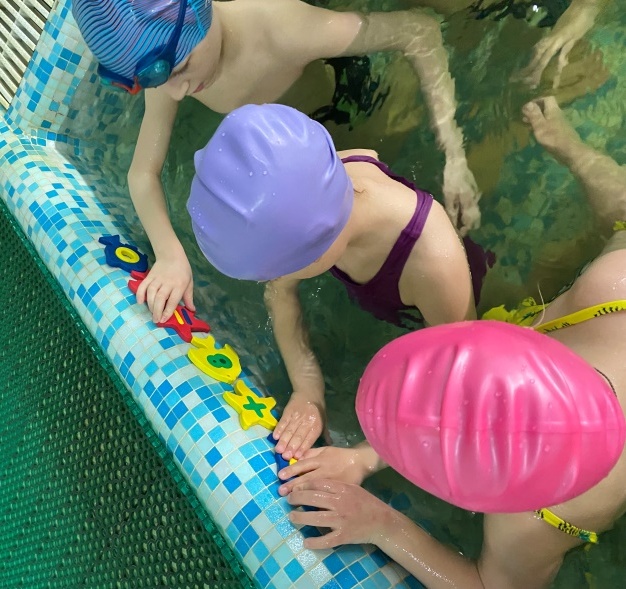 7
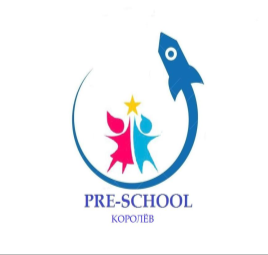 Открытый показ занятия для родителей старшей группы
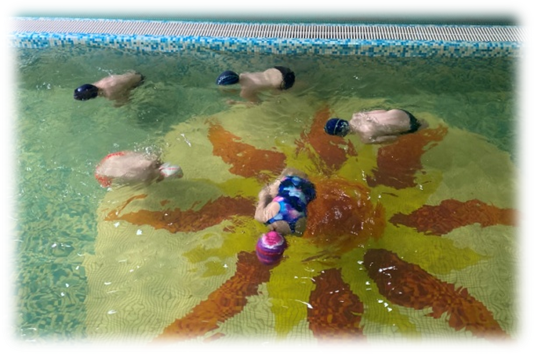 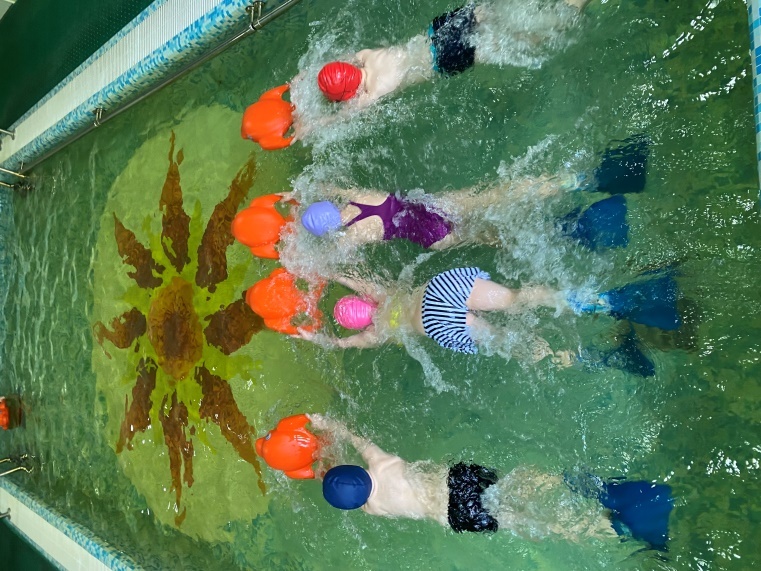 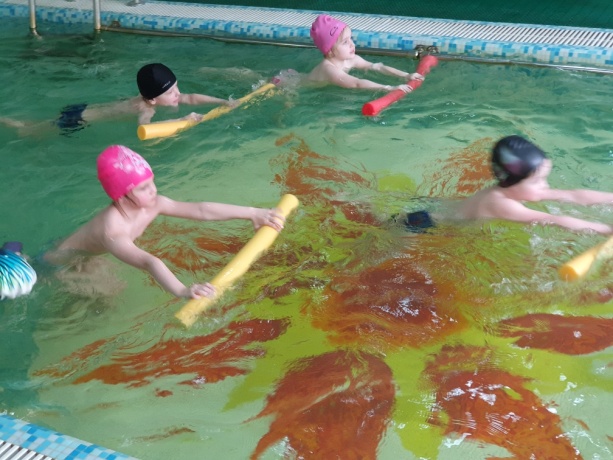 8
Викторина «Кто со спортом дружит – никогда не тужит»
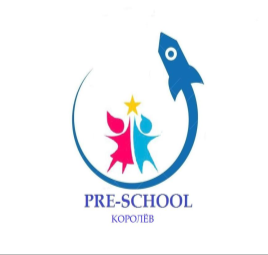 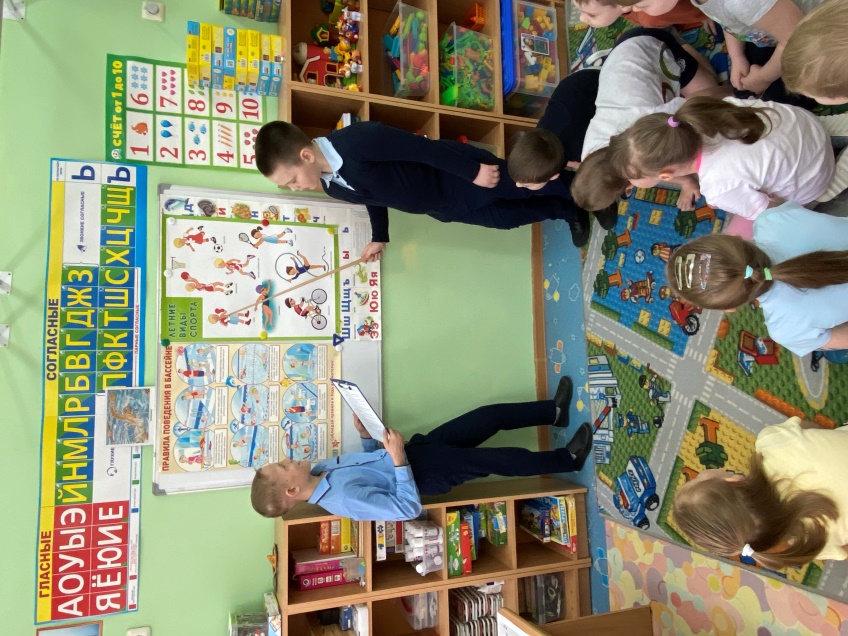 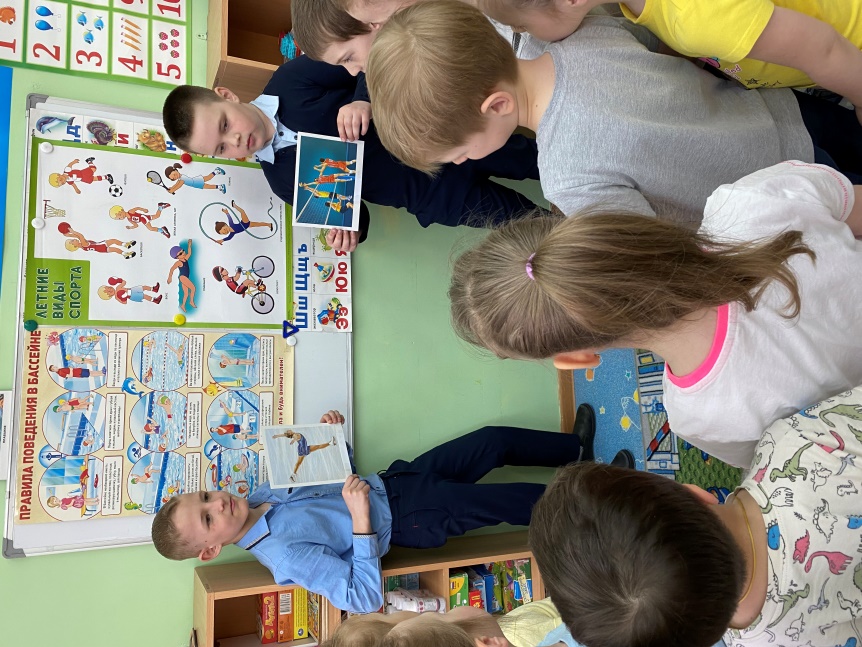 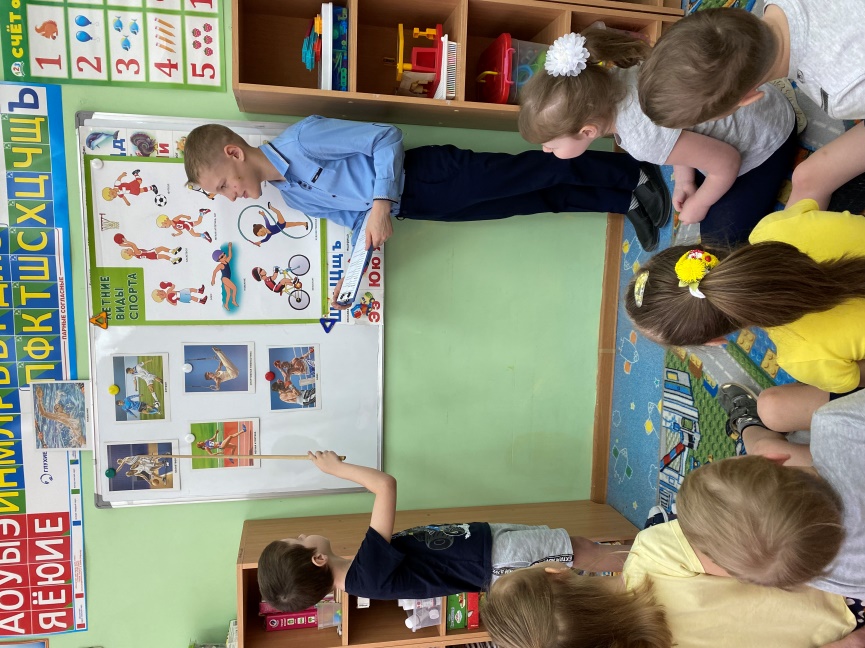 9
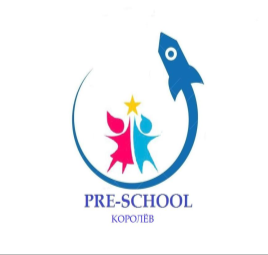 Просмотр фильма о стилях плавания
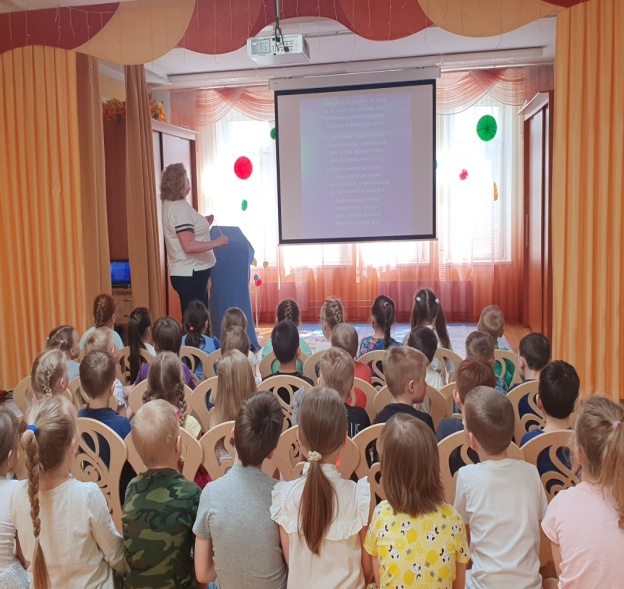 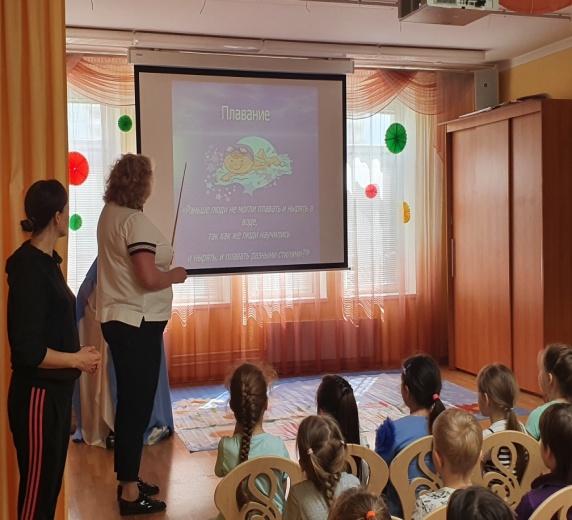 10
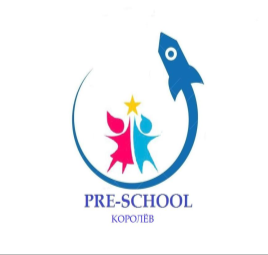 Отборочные соревнования«Весёлые дельфины»
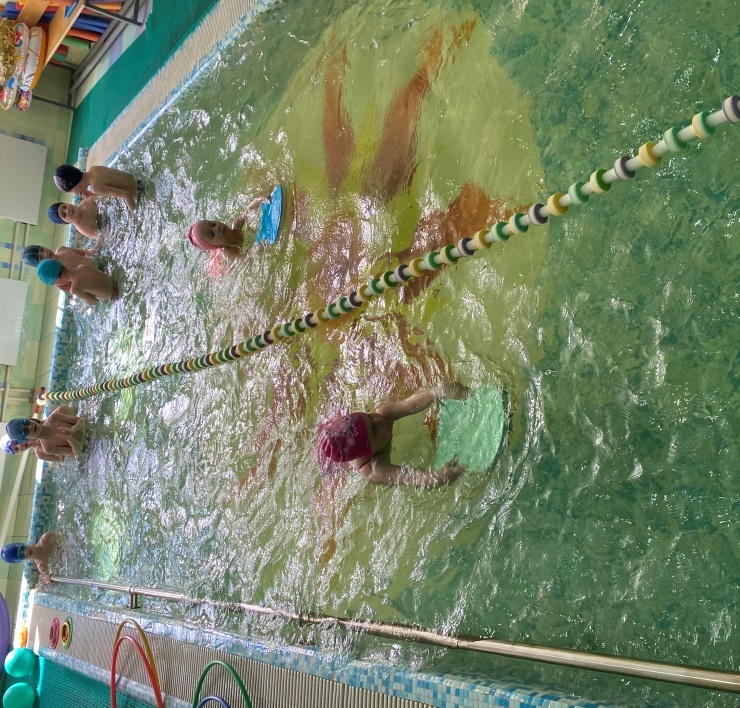 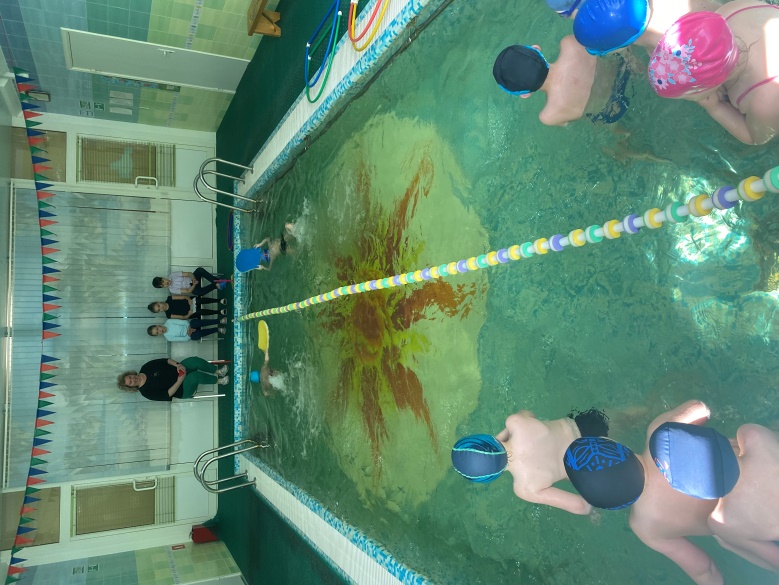 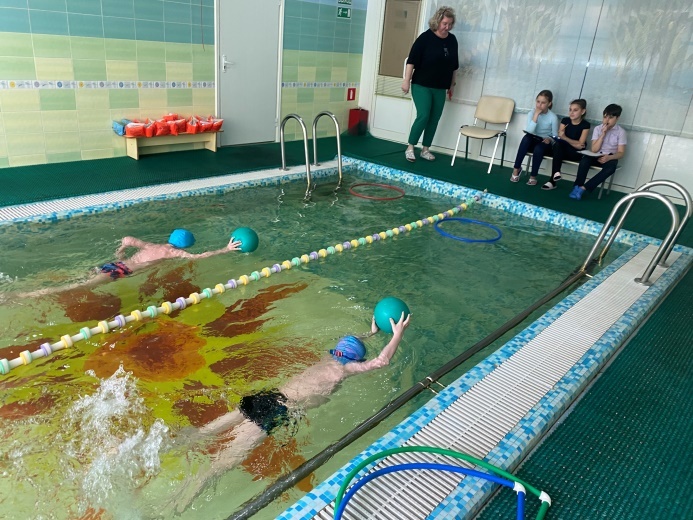 11
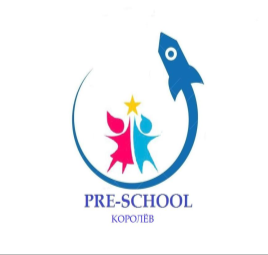 Экскурсия дошкольников в бассейн гимназии
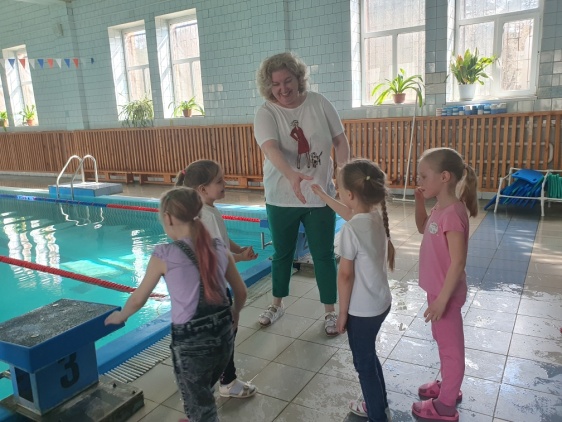 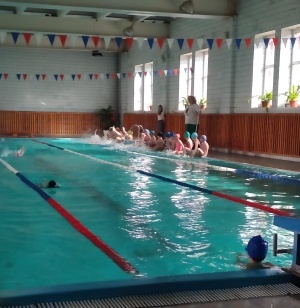 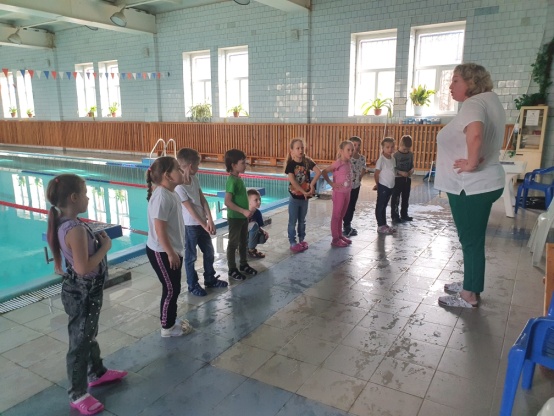 12
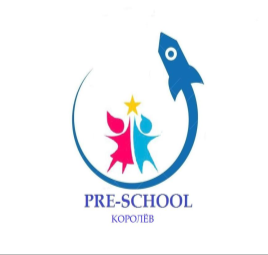 Просмотр урока по плаванию в первом классе
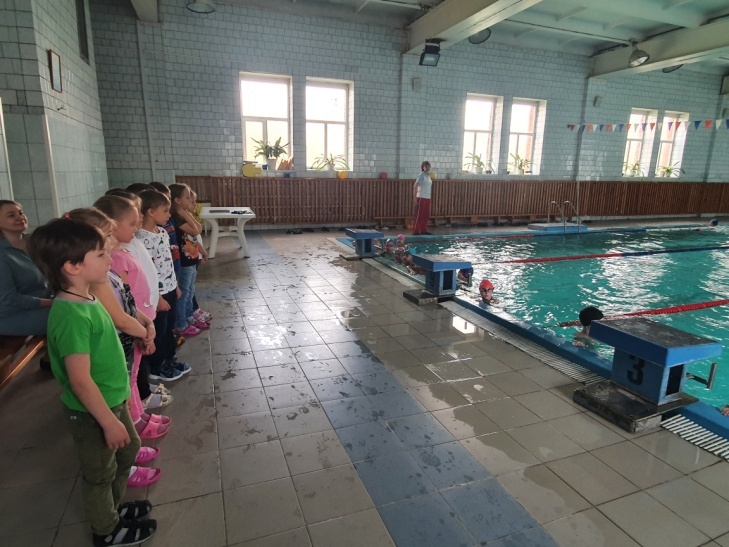 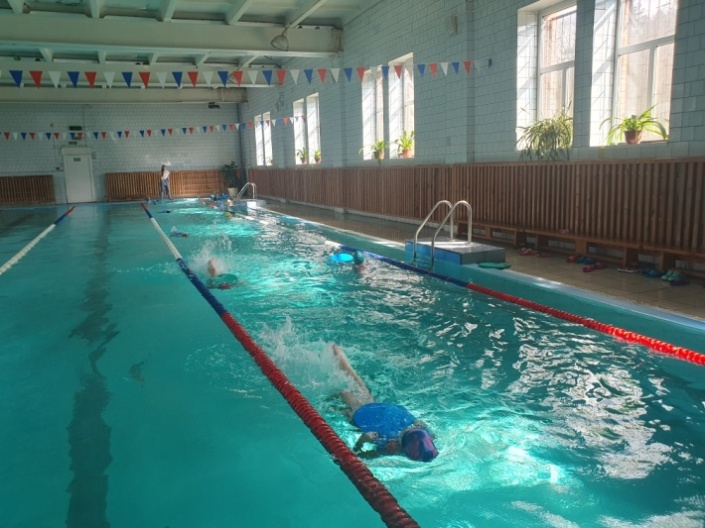 13
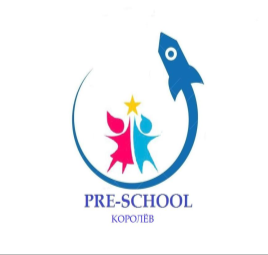 Совместные соревнования дошкольников и младших школьников
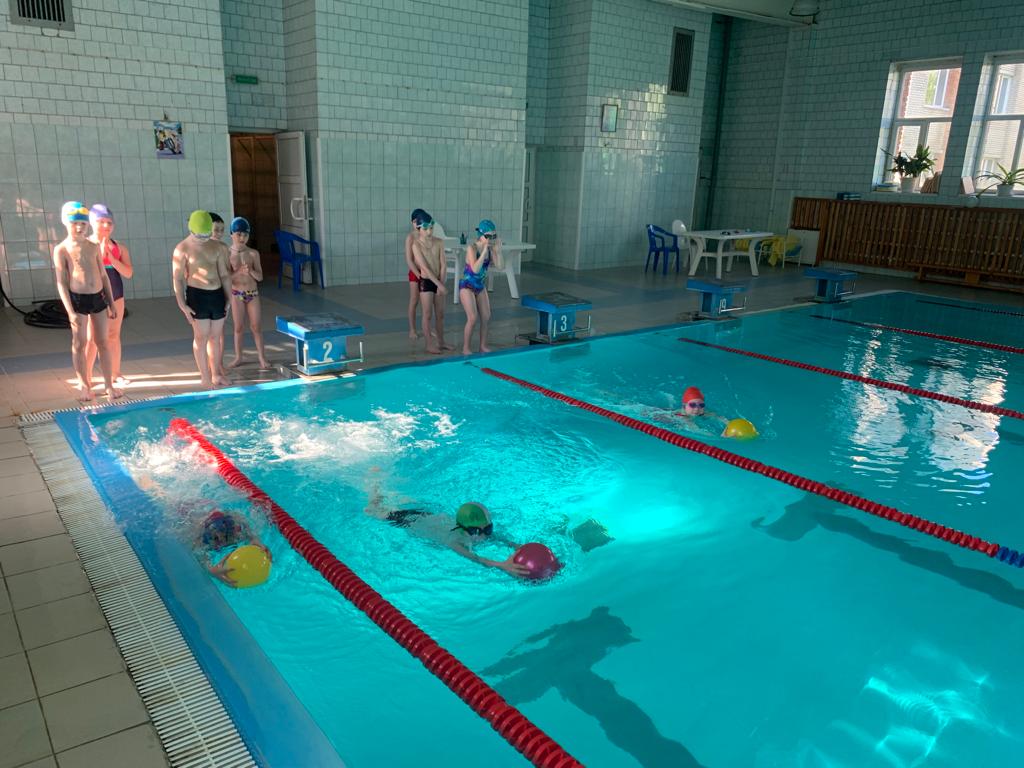 14
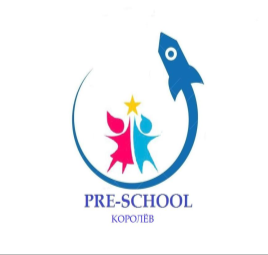 Совместные соревнования дошкольников и младших школьников
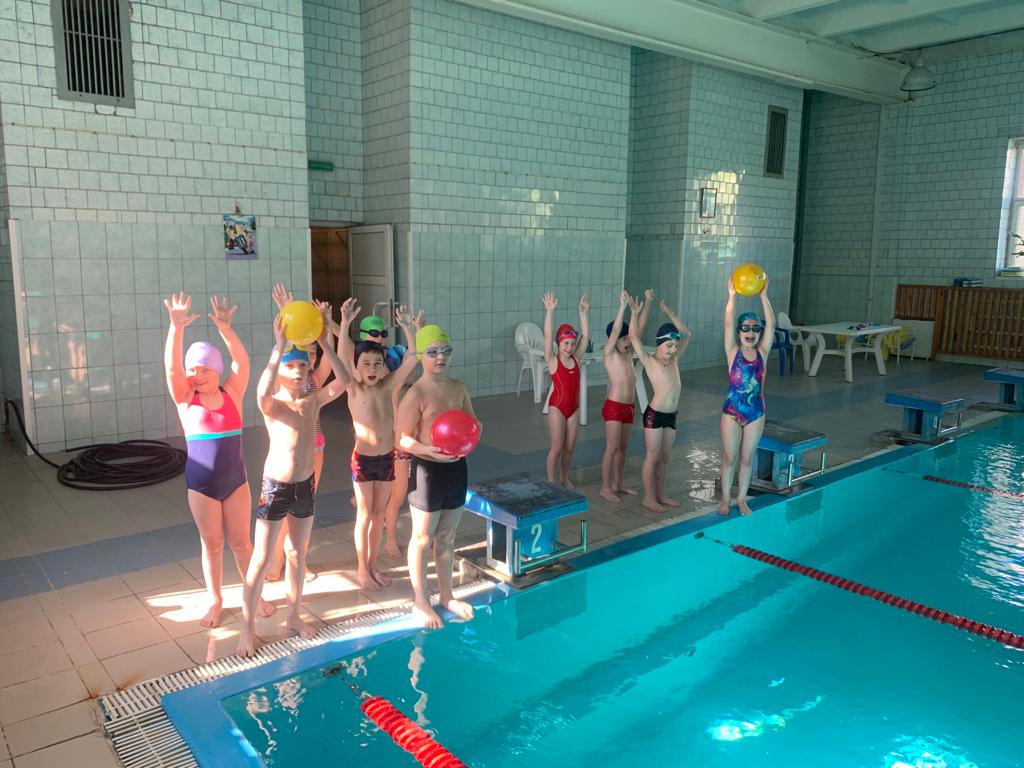 15
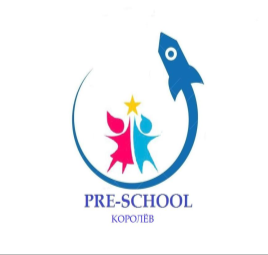 Встреча со старшеклассником гимназии                     (мастером спорта по плаванию)
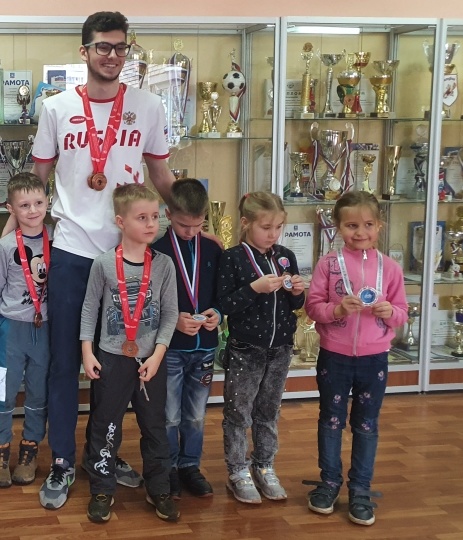 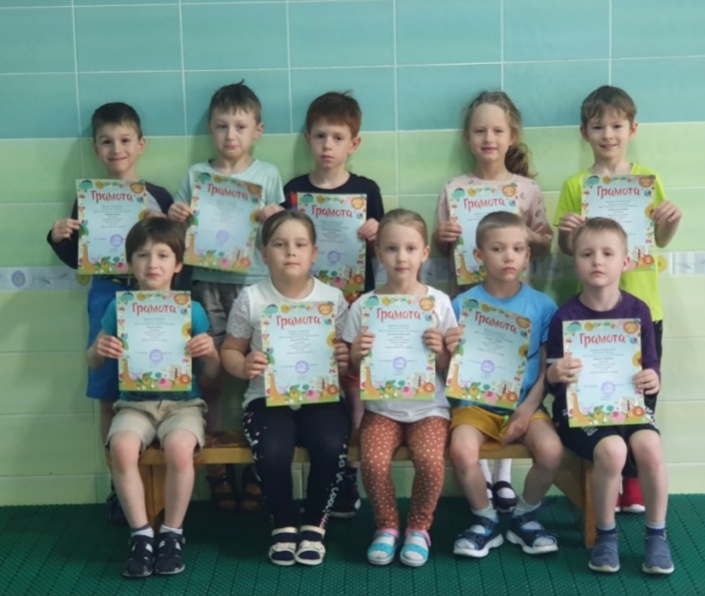 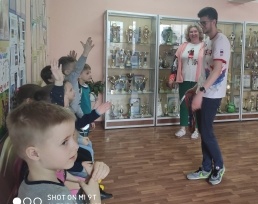 16
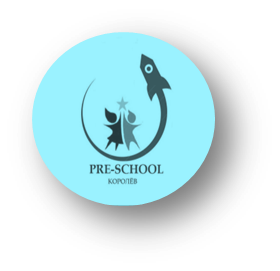 Спасибо за внимание!
17